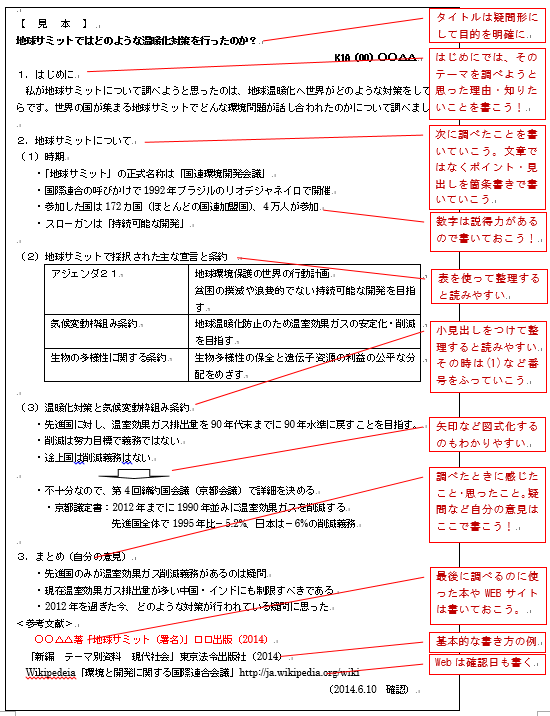 レジュメの構成
１．はじめに
　・このテーマにした理由
　・自分の問題意識
　　（例）難民選手団は毎回結成
　　　　　すべきと考える
２．・・・・について
　・調べたことを箇条書きで書く
　・（１）（２）など小見出しをつける
　　とわかりやすい
　・表やグラフ、地図もよい
３．まとめ（自分の意見）
　・調べてみてわかったこと、
　　思ったこと、考えたこと
探究科スライド
教材No.13
１．発表の準備をしよう
自分が工夫したところをアピールしてください
STEP1
☞3行以上
記入のヒント！
　・問いの立て方、調べ方、まとめ方の工夫を書くといいよ
自分の発表に対し　想定される質問と答えを３つ
STEP2
レジュメ作成・発表準備までの
　　　　　　　　　　　　学びを書きましょう
STEP3
☞箇条書きで３つ以上
☞3行以上
【発表の手順】
レジュメ原稿を本日提出してください
次回の発表までに印刷しておきます
少人数グループ（６～７人）の中で発表します
高2はゼミ単位での発表となります
高1は当日グループを発表します
発表は3分以内で
グループの手元にはレジュメ原稿を配布します
発表後1分の質問時間を設けます（K2のみ）
発表者は自分の知っている知識で質問に答えてください
２．発表をしよう！
発表しよう！
発表は一人3分（全体で時間をそろえて実施）
番号の若い人から順に発表
レジュメを提出できていない人は調べた範囲まで発表
発表が終わったら（１分）
共通　相互評価する（各項目3点満点）
Ｋ１　ワークシートに質問を一つ書く
Ｋ２　前の順番の人が必ず一つ質問をして答える
　　　　（ワークシートにも発表者・質問者が記入する）
合図に従い次の人が発表する
自分の発表に対する質問答えを記入しましょう
STEP1
他の人の発表に1つずつ質問を考えよう
STEP2
３．振り返ろう！
追加で調べた方がいいと思うところを書きましょう
STEP1
☞箇条書きで３つ以上
STEP2
自分の発表・発表を聞いて
学んだことを書いてください
☞箇条書きで３つ以上